China Risk Management of Imported Wine

Huan Ping  Zhuhai CIQ  AQSIQ  CHINA

APEC WRF November 2015 | Adelaide Australia
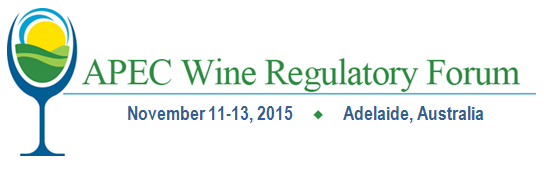 APEC Wine Regulatory Forum
Adelaide | Australia
Import Volume of Wine
Unit: L
From China's customs statistics
Imported Wine  Jan-Sep, 2015
From AQSIQ statistics
Unqualified Imported Wine batchesJan-Sep, 2015
From AQSIQ statistics
Economies Distribution
Food Safety
Prevention
First
Principle
whole 
control
International 
Co-governance
Risk
 management
Risk  Management
Pre-entry
While-entry
Post-entry
1
Pre-entry
http://ire.eciq.cn/
    AQSIQ Announcement No.98, 2015
Producer
Exporter
Importer
Registration  System
2
While-entry
while-entry
Ports Inspection
And Quarantine 
system
Only after the ports inspection, the qualified foods are permitted to import.
Import food 
monitoring 
system
Establish and implement the import food annual monitoring plan to detect the risk in time and take the related actions.
Risk alert 
notify 
system
Alert the unqualified import food, publish on internet, and notify the related export economies.
2
3
While-entry
Classified Supervision
出口检验检疫
while-entry
Normal
 Supervision
Tightened 
Supervision
Detain
Suspend 
Entry
3
Post-entry
Post-entry
Food import 
and sales
 records system
Food importers shall establish and maintain true and correct import and sales records.
Importer
Exporter
Producer 
credit 
system
AQSIQ establish and publicize  bad credit records of enterprises.
《Enforcement Regulation of Import Food Bad Record Management》
  AQSIQ Announcement No.43, 2014
Post-entry
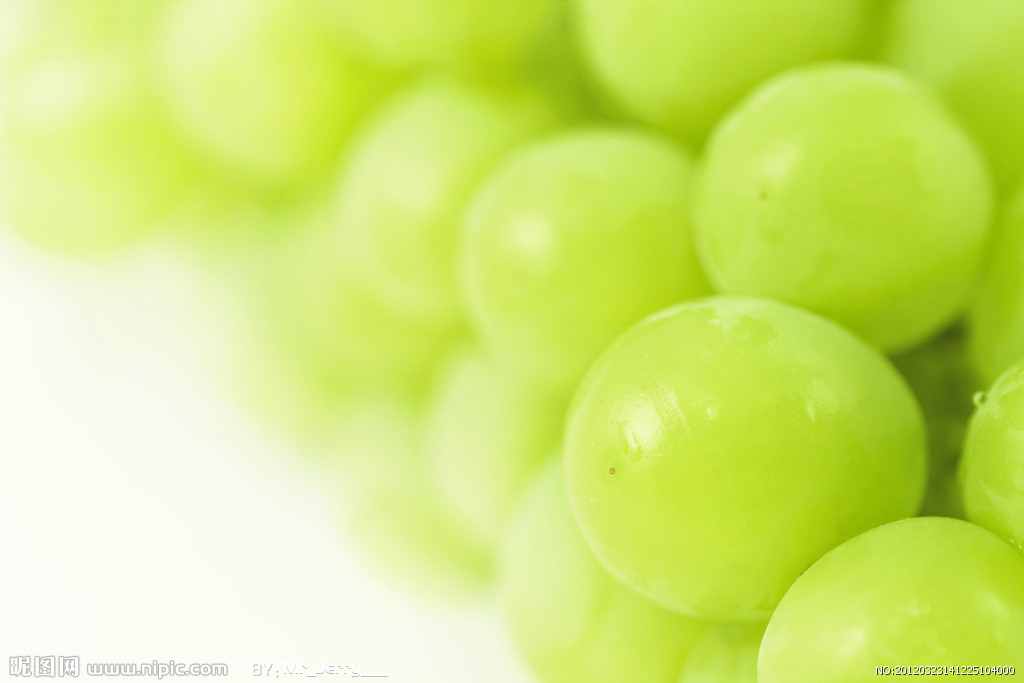 Thanks!                                           
                          huanping@zhciq.gov.cn